Introduction to Cryptology










03.05.2023, v54
Lecture-08
Secret-Key Ciphers: Block Ciphers: 
Design Principles and Contemporary Standards
Block Ciphers
Design Fundamentals and Standards
Outlines
Basics of Block Ciphers
 Modern Block Ciphers since 1976
 Some Contemporary Standards

Designing block ciphers is a very challenging task. A nice introductory short course: 
EIDMA minicourse MC-CIC-7 Design and Analysis of Block Ciphers by  Prof. James L. Massey: http://www.win.tue.nl/wsk/eidma/courses/minicourses/massey/MC-CIC-7.html
Two Major Secret Key Cipher Classes
Stream Ciphers
include internal memory
Block Ciphers 
no internal memory involved
n
Message
Cryptogram
General Stream Cipher
pure comb.
logic
n
Key
n
Additive Stream Cipher
Clear Text
Cipher Text
In difference to stream ciphers,
Block Ciphers are one-to-one mappings without memory functions In their mapping.
Cipher Text
Clear Text
Clear Text
+
memory
+
Non-linear finite 
state machine
RKG
RKG
(Running Key Generator  RKG)
Y
X
Decryption
Message
Block-Ciphers
A block cipher Is like a code-book: for each input clear text, there is a corresponding unique cipher text for a certain key and vice versa
Encryption
Message X
Cryptogram
Y
m
m
Combinational
Logic
n
n >m
Key    Z
m
Combinational
Logic
(Memory less)
Block-Ciphers on Data Streams
Clear text
3
2
1
n
Key    Z
Key size n not necessarily as m
m
1
2
3
Cipher text (Cryptogram)
Key Concepts for Block-Ciphers
“Shannon’s Design Principles”
Combinational
Logic
Cryptogram
Message
n
n
m
Key
Basic Design Requirements: (Shannon diffusion and confusion principles)
If key is not known, there no identifiable relation between message, key and cryptogram
Any minor changes in message or key, result in tremendous changes in the cryptogram
No leakage of any part of the key or the message bits to the cryptogram
Exhaustive search attack should be infeasible         ( example: key size = 100 bits, then  < 2100 search cycles are necessary ).
To compete with today’s computation technology, more than 280   search cycles are required.
That is,  key size for acceptable security level  should be at least 80 bits
Targeted Crypto-Mappings
Domain
Range
Bijective Invertible Function/Mapping :
a
IIs a mapping which is:  One-to-One  AND  Onto  at the same time
1
F
b
2
c
3
-  A function F  has an inverse function F-1,    if and only if   F  is one to one
≠
Set: (a,b,c)
Set: (1,2,3)
1
Permutation:
A bijective function from a set to itself is also called a permutation            (Domain = Range)
1
F
2
2
3
3
Crypto-Mappings use permutations to keep data size unchanged. (domain space is the same as the range pace)
Set: (1,2,3)
Set: (1,2,3)
6 possible permutations 	123  to 123
	123  to  132	123  to  231	123  to  213	123  to  312	123  to  321
Number of permutations: 3! = 3 x (3-1) x (3-2) = 6
In general: |F| = Number of n to n permutations = n!
Example of all invertible 2-to-2 bit mappings
00
00
n = 22 = 4 possible input combinations
01
01
F1
10
10
11
No. Possible invertible mappings = n!= 22 ! = 4!= 24
11
4,58 bits
No. of selection bits = log224 = 4,58 bits
F2
00
Memory Implementation:
01
10
…
11
00
2-bits
2-bits
F24
01
F
implementation complexity in bits = 2x22 x 24 = 192 bits                                       = 27,58 bits
10
11
General Permutations Bounds
Engineering approach:
Output (Range)
Input (Domain)
Mapping as a hardware-block:
A mapping function from t-bits to t-bitskeeping the input space=output space(Data size unchanged!)
t-bits
t-bits
F
≈ t 2t bits
- Domain size = number of possible input combinations= n = 2t
t 2 t
- Number of all possible “F” mappings = 2
- Number of all possible invertible F mappings    Smax= 2t !
2t
(t -1.45) 2t
Smax≈ 2
Smax= 2t! ≈
[ 2t/e ]
Stirling's approximation                                       or
- Number of bits needed to select all Smax mappings = log2 Smax= log2 2t ! ≈ t 2t bits
Example: t=4, 4-bit to 4-bit mapping
4-bits
4-bits
F
Number of all possible mappings = 2 4x16  = 264 mappings
Number of possible invertible mappings = 24 ! = 20.922.789.888.000
# bits required to select all possible invertible mappings = log2 24! = 44.25
!!! Im plementation omplexity is very high !!!  = 4 24 x 244.25 = 250.25 bits
44.25 bits
Sample bounds for implementing all possible block ciphers
Complexity growth: Engineering approach:
Example: t=2, 2-bit to 2-bit mapping
Number of all possible mappings = 2 2x4  = 28  mappings
Number of possible invertible mappings = 22 ! = 24
# bits required to select all possible invertible mappings = log2 22! = 4,58
Memory implementation complexity:  24.58  (2x22) = 27.58 bits = 8 x 24 = 192 bits
5 bits
Example: t=3, 3-bit to 3-bit mapping
Number of all possible mappings = 2 3x8  = 224  mappings
Number of possible invertible mappings = 23 ! = 40 320
# bits required to select all possible invertible mappings = log2 23! = 15,29
 Memory implementation complexity:  215.29  (3x23) = 219,87 bits
16 bits
Example: t=4, 4-bit to 4-bit mapping
Memory implementation complexity:) = 250.24 bits  (see former page)
Example: t=5, 5-bit to 5-bit mapping
2-bits
3-bits
5-bits
2-bits
3-bits
5-bits
F
F
F
Number of all possible mappings = 2 5x32 = 2160 mappings
Number of possible invertible mappings = 25 ! = 2,63 1035
# bits required to select all possible invertible mappings = log2 25! = 117,66
 Memory implementation complexity:  2117.66 (5x25) = 2124,98 bits    (not implementable!!)
118 bits
Implementing all 2-to-2 bit  Block-Crypto-Mappings
Implementation complexity in bits:
Example: a full bijective function from 2 bits to 2 bits
00
00
01
F1
01
Truth table F100    10
01    00
11
01
10
Needs a ROM of  2 x 22 bits
10
11
11
OUT
22 ! = 24 such mappings do exist
F2
…
F1: 2 x 22 bits
F24
Total combinational bit complexity for a perfect cipher 
= ( 2t! )x t 2t  bits for any t
F2: 2 x 22 bits
2 bits
2 bits
BC
Approximate  total combinational bit complexity for  perfect block cipher s for large t
                  ≈ ( 2       )  x t 2t  bits for large t
OUT
IN
t 2t
log2 2t ! =5 bits
key
In general:
Memory complexity  = |F| x t 2t  bits
Selector needs   log2 24 = 4,58 = 5 bits
5 LSB-bits
Select one out of 24
IN
F24: 2 x 22 bits
memory complexity |F| x 2 2t
 =  24 x 8  = 192 Bits
2 MSB-bits
General Perfect/full Block-Crypto-Mappings (BC)
t bits
t bits
t bits
t bits
BC
BC
≈ t 2t  bits   (max key size)
K bits secret key
Practically usable secret-key cipher form:
t 2t  - k
|BC| = Number of all existing  t-to-t bit ciphers  ≈  2
             with k-bit secret-key size
270
Example : number of existing ciphers of 64 to-64 bits with 64 bits key size  ≈  2     ciphers
a small fraction  of them  is known !!!  
The lecture would  discuss few of the most known standard ciphers
Widespread Standard Block Ciphers
DES :  Data Encryption Standard, IBM ( NIST) 1976 (USA)
 IDEA  (J. Massey and Lai) 1990 (Europe)
 FEAL  NTT 1989 (Japan)
 KASUMI 1999  UMTS/3GPP (Mitsubishi Japan)   to replace   the broken GSM A5 (Secret Stream Cipher)!
.  AES  Advanced Encryption Standard (NIST):
   New international standard Rijndael  Belgium  ( Oct. 2000)
Many other ciphers were proposed ….
K1 48 Bits
K2 48 Bits
Key 
Map
K3 48 Bits
Key (64 Bits)
K16 48 Bits
The First Standard Block-CipherThe DES  (Data Encryption Standard ) Cipher (1976)
A mapping function R is repeated 16 times, each time with a different key
In (64 Bits)
1
R
2
R
3
R
.
.
Each mapping with a different 48-bit key derived from the main 64-bit key.
16
R
Out (64 Bits)
DES  Feistel Round Structure R (Lucifer Late 1960)
(Horst Feistel, IBM) (1915 in Berlin; † 1990 USA)
                                       (Migration 1934/1944 US citizen) Bsc MIT, Msc Harvard
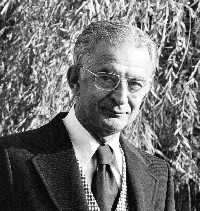 L                                   R
(32 Bits each)
(48 Bits)
Key: Ki
+
f
Involutions
(32 Bits each)
L´                                    R´
M 1
M2
F
F            x            F      =    1              F = F-1
Involution
An involution:  is a function that is self-inverting
M 2
M 1
M1
F
M2
L
R
Ki
+
f
R
L + f(R,Ki)
+
f
L + f(R,Ki) + f(R,Ki)
R
=
Same as input !
L
DES Core Involution
Prove of Involution: 
Apply the same function two times
gives the original input!
Key function is :  L + f(R,Ki)
f = highly non-linear function !

Nobody was able since 1976 to break this involution mechanism in DES !
Ki
DES
Cipher
DES Cipher- Core
L                R
Ki
L‘                R‘
DES Key Generation
Key-Length only 56 bits!
Parity bit is omitted from each byte!
L
R
( )2
Ki
+
|*|n
Simplified Example:
Given the following two mapping functions, F and transposition are to be used as a round operation in a block cipher.










Prove that the given function is an involution
Compute the cipher text Y = R1, L1 for an input  R=9, L=11 using two rounds with the keys K1=2, K2=3. Take n=4 bits.
Decipher the cryptogram Y
n
n
F
|*| means that only the first n- LSB bits
 of the product are taken
squaring
n
n
Transposition
L
R
Input
( )2
K
F
+
|*|n
|*|n means multiply and 
Take only the the
first n LSB bits of the 
product
R
L+ R.K2
( )2
F
+
|*|n
L + R.K2 + R.K2
R
=
Same as input !
F * F = 1       F is an Involution
L
Solution :1. Involution proof
K
( )2
+
|*|4
( )2
+
|*|4
Solution :2. Encryption
11
9
Clear text =  (11          9 )decimal
                      (1011   1001)binary
1011                      1001
n=4 bits
4
2
36
|*|4 means multiply and 
take only the first 4 LSB bits of the product
4
1001
1011 + 0100 = 1111
15
9
3
135
7
1001 +0111=1110
1111
Cryptogram Y =  1111    1110
1111
1110
( )2
+
|*|4
( )2
+
|*|4
Key sequence is reversed first K=3 then K=2 !!!!
Solution :3. Decryption
Cryptogram Y =  1111    1110
1110
1111
14
15
n=4 bits
9
3
135
|*|4 means multiply and 
take only the the
first 4 LSB bits of the 
product
7
1111
1110 + 0111 = 1001
9
4
2
36
4
Clear Text  =  11    9
1111 + 0100 = 1011 = 11
9
Blowfish Feistel Based Core Involution
1994
Bruce Schneier
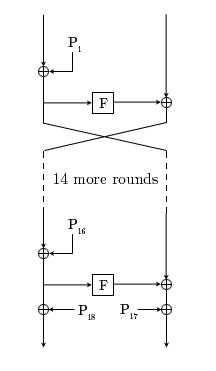 Involution
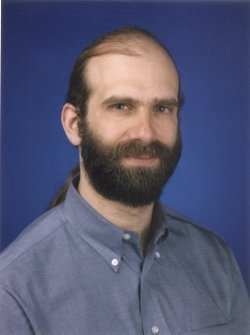 CAST Feistel based Core Involution
1996
Carlisle Adams
 & Stafford Tavares
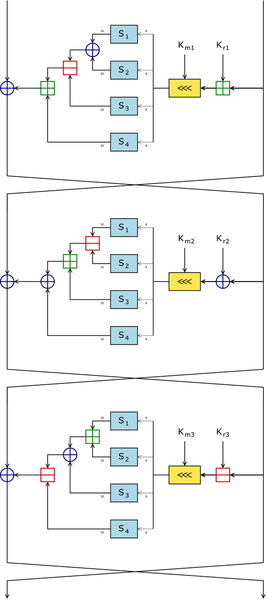 Involution
Increasing Security Strength by: Cascading t-Ciphers
Or repeating the same cipher t-times
X
Y
...
C1
C2
Ct
m
m
m
Keyt
Key1
Key2
If the same Cipher with key length of m bits is cascaded t times.
The resulting key strength is not = t ∙ m  bits,  But = (t-1) m  bits
(due to meet-in-the middle attack technique!)
Triple-DES is a De Facto Standard 
in many Systems !!
DES-1
DES
DES
X
Y
K1
K1
K2
- 3 times cascaded DES results with a key strength of only 2 x DES key= 2x 56=112 bits 
- IF K1=K2, the result is a single DES.
DES is still not broken !!
There is no proof that DES can not be broken !!
IDEA  Cipher
1990 by Massey & Lai (ETH Zürich)
Swiss-Telecom
Message
64
Combinational
Logic
Cryptogram
64
Key
64
IDEA  Round structure
Based on group operations
Clear Text
1 of 8 Rounds
Cipher Text
IDEA  Involution
MA Function
Involution
Uses two group operations:
.
Multiplicative group :
Multiplication modulo  (216 + 1)
Additive group :
Addition modulo  216
+
(216 + 1)
is prime !
Elements form a group under multiplication as the modulus is a prime number and every non-zero element has an inverse.
KASUMI
3rd Generation Mobile Cipher is
KASUMI Cipher to replace A5/1,2,..
UMTS/3GPP Standard  (March  2000)
Original Cipher: Mitsubishi’s  “ MISTY” 1997
64
Message
KASUMI
Cipher
Cryptogram
64
Key
64/128
Recursive Structure of MISTY
16 input bits are divided into 7+9 bits
32
32
32
32
16
16
FO
FO
9
7
FI
S9
FO
FO
FI
S7
FI
S9
FO
FO
FI  Level 3 (3 round)
FO  Level 2 (3 round)
MISTY1 Level 1 (n round)
MISTY2 Level 1 (n round)
16 input bits are divided into ( 7 + 9 ) bits resulting with two mappings:  Mappings S7 and S9
Table of S9  over GF (29)
Table of S7  over GF (27)
451,203,339,415,483,233,251, 53,385,185,279,491,307, 9, 45,211,
199,330, 55,126,235,356,403,472,163,286, 85, 44, 29,418,355,280,
331,338,466, 15, 43, 48,314,229,273,312,398, 99,227,200,500, 27,
1,157,248,416,365,499, 28,326,125,209,130,490,387,301,244,414,
467,221,482,296,480,236, 89,145, 17,303, 38,220,176,396,271,503,
231,364,182,249,216,337,257,332,259,184,340,299,430, 23,113, 12,
71, 88,127,420,308,297,132,349,413,434,419, 72,124, 81,458, 35,
317,423,357, 59, 66,218,402,206,193,107,159,497,300,388,250,406,
481,361,381, 49,384,266,148,474,390,318,284, 96,373,463,103,281,
101,104,153,336, 8, 7,380,183, 36, 25,222,295,219,228,425, 82,
265,144,412,449, 40,435,309,362,374,223,485,392,197,366,478,433,
195,479, 54,238,494,240,147, 73,154,438,105,129,293, 11, 94,180,
329,455,372, 62,315,439,142,454,174, 16,149,495, 78,242,509,133,
253,246,160,367,131,138,342,155,316,263,359,152,464,489, 3,510,
189,290,137,210,399, 18, 51,106,322,237,368,283,226,335,344,305,
327, 93,275,461,121,353,421,377,158,436,204, 34,306, 26,232, 4,
391,493,407, 57,447,471, 39,395,198,156,208,334,108, 52,498,110,
202, 37,186,401,254, 19,262, 47,429,370,475,192,267,470,245,492,
269,118,276,427,117,268,484,345, 84,287, 75,196,446,247, 41,164,
14,496,119, 77,378,134,139,179,369,191,270,260,151,347,352,360,
215,187,102,462,252,146,453,111, 22, 74,161,313,175,241,400, 10,
426,323,379, 86,397,358,212,507,333,404,410,135,504,291,167,440,
321, 60,505,320, 42,341,282,417,408,213,294,431, 97,302,343,476,
114,394,170,150,277,239, 69,123,141,325, 83, 95,376,178, 46, 32,
469, 63,457,487,428, 68, 56, 20,177,363,171,181, 90,386,456,468,
24,375,100,207,109,256,409,304,346, 5,288,443,445,224, 79,214,
319,452,298, 21, 6,255,411,166, 67,136, 80,351,488,289,115,382,
188,194,201,371,393,501,116,460,486,424,405, 31, 65, 13,442, 50,
61,465,128,168, 87,441,354,328,217,261, 98,122, 33,511,274,264,
448,169,285,432,422,205,243, 92,258, 91,473,324,502,173,165, 58,
459,310,383, 70,225, 30,477,230,311,506,389,140,143, 64,437,190,
120, 0,172,272,350,292, 2,444,162,234,112,508,278,348, 76,450
27, 50, 51, 90, 59, 16, 23, 84, 91, 26,114,115,107, 44,102, 73,
31, 36, 19,108, 55, 46, 63, 74, 93, 15, 64, 86, 37, 81, 28, 4,
11, 70, 32, 13,123, 53, 68, 66, 43, 30, 65, 20, 75,121, 21,111,
14, 85, 9, 54,116, 12,103, 83, 40, 10,126, 56, 2, 7, 96, 41,
25, 18,101, 47, 48, 57, 8,104, 95,120, 42, 76,100, 69,117, 61,
89, 72, 3, 87,124, 79, 98, 60, 29, 33, 94, 39,106,112, 77, 58,
1,109,110, 99, 24,119, 35, 5, 38,118, 0, 49, 45,122,127, 97,
80, 34, 17, 6, 71, 22, 82, 78,113, 62,105, 67, 52, 92, 88,125
x
A
y
Mappings S7 and S9 generated by:
Y = A(xi)     in GF(27) and GF(29)
Structure of KASUMI
A slightly modified version of MISTY
P
64
32
16
32
32
16
16
9
7
KL1
KO1, KI1
KOi1
S9
KIi1
FL1
FO1
FIi1
zero
-
extend
KO2, KI2
KL2
S7
KOi2
FO2
FL2
truncate
KIi2
FIi2
KIij1
KIij2
KL3
KO3, KI3
FL3
FO3
KOi3
S9
KIi3
zero
-
extend
FIi3
KO4, KI4
KL4
FO4
FL4
S7
truncate
KL5
KO5, KI5
FL5
FO5
Fig.2: FO Function
Fig.3: FI Function
KO6, KI6
KL6
32
FO6
FL6
16
16
KLi1
KL7
KO7, KI7
FL7
FO7
KLi2
KO8, KI8
KL8
FO8
FL8
bitwise
AND  operation
bitwise
OR  operation
one bit left rotation
C
Fig. 1: KASUMI
Fig.4: FL Function
AES
Advanced Encryption Standard

International Standard competition managed by NIST: 
US National Institute of Science and Technology 
1998-2001
Proposed 2001/2002 for 3G Mobile Authentication Functions
History
A Standard Managed by the US National Institute of Science and Technology NIST
DES (1976) is an aging standard
Triple-DES:  considered by NIST as a defacto-standard

AES: Advanced Encryption Standard:  finalized in 2001
Goal: define the Federal Information Processing Standard (FIPS) 
AES candidate algorithms have to be:
Symmetric-key ciphers supporting 128, 192, and 256 bit keys
Royalty-Free and unclassified (i.e. public domain)
Available for worldwide export
Basic Secret Key Cipher Requirement
Ciphering
De-Ciphering
Y
X
X
F( K,X)
F( K,Y )
Message
Message
Unsecure
Channel
K
K
Fundamental requirement:  Given the function F,
 it’s infeasible to recover data X  from ciphertext y
without knowing the key K
Joan Daemen (of Proton World International)
Vincent Rijmen (of Katholieke Universiteit Leuven).
AES Round-3 Finalist Algorithms 
(finalized in 2001)

MARS   : IBM (USA)
RC6       : R. Rivest  (MIT), creator of the widely used RC4 (USA)
Twofish : Counterpane Internet Security, Inc. (USA)
Serpent : Ross Anderson, Eli Biham  and Lars Knudsen (USA)
Rijndael: Designed by J. Daemen and V. Rijmen (Belgium)
MARS (IBM)(AES Candidate: a round 3 finalist)
MARS
IBM Candidate for AES
Block-Cipher
Optimized for 32 bit processors
All operations are 32 bits based.
S-Box
Ciphering-Engine
128 Bit Data
128 Bit Cipher text
Key-Management
128 .. 448 Bit
Keyl
MARS
D
D
D
D
3
2
1
0
Adding Sub-Keys
MARS Ciphering process
Forward / Backwards Mixing
Forward / Backwards Transformation
8 Rounds Forward Mixing
8 Rounds Forward Transformation
Cryptographic Core
8 Rounds Backwards Transformation
8 Rounds Backwards Mixing
Subtracting the Sub-Keys
D'
D'
D'
D'
3
2
1
0
Forward Mixing
All input entities
 are 32 bits
8 bit ring rotation
Addition modulo 232
K
All output entities
 are 32 bits
0
D'
D
8 >>>
8 >>>
8 >>>
0
0
8  /
S
S
S
S
K
0
1
0
1
1
32  /
D'
D
1
1
K
2
D'
D
2
2
K
3
D'
D
3
3
Cryptographic Core- Forward Transformation
D
D'
13 <<<
0
0
in
E
out
3
D'
D
1
1
out
2
D
D'
2
2
out
1
D
D'
3
3
Cryptographic Core- Backward Transformation
D
D'
13 <<<
0
0
in
E
out
1
D'
D
1
1
out
2
D
D'
2
2
out
3
D
D'
3
3
Expansion Function   E
Operations involve:
Multiplications
EX-OR‘s
Additions
2 data dependent rotations
5 <<<
5 <<<
out
3
K
2i+5
13 <<<
out
in
<<<
2
K
2i+4
out
S
<<<
1
Backwards Mixing
K
36
Operations involved:
8 Rounds
One S-Box access per byte
Round-dependent subtraction
Word swapping
D
8 <<<
8 <<<
8 <<<
D'
0
0
8  /
S
S
S
S
K
1
0
1
0
37
32  /
D
D'
1
1
K
38
D
D'
2
2
K
39
D
D'
3
3
MAGENTA Block-Cipher
(Proposed for AES Competition by German Telecom)
Message
128
Cipher text
MAGENTA
128
Key
128
MAGENTA Block-Cipher
c1
M1
c1
c1
M
Cipher
64
64
64
64
R-Block
R-Block
R-Block
c2
c2
c2
M2
128
128
64
64
64
64
64
64
K1
K1
K2
64
K
128
Involution
MAGENTA Block-Cipher
R-Block
C 1
M 1
64
64
64
C´
M 1
K
64
E-Block
E-Block
M
64
128
64
M 2
C 2
M
64
64
M 2
R-Block
K 1
K 2
K 1
K 1
K 2
64
64
128                                     Key Schecdule is changed !
K
MAGENTA Involution
M 1 + C’
M 1
M 1 +C’+ C’ = M1
C´
C´
0
K
K
E-Block
E-Block
M2
M2
MAGENTA Block-Cipher
E-Block
M
64
64
C u
C u
SH
SH
SH
C g
C g
C g
C`
64
64
K
E-Block
MAGENTA Block-Cipher
SH :   Shuffle function. 
(4-stages such that each key or data bit affect each cryptogram bit)
Node: 2-bytes to 2-bytes mapping
c
d
0
0
c
d
1
1
c
d
2
2
c
d
3
3
c
d
4
4
c
d
5
5
c
d
6
6
c
d
7
7
c
k
8
0
c
k
9
1
c
k
10
2
c
k
11
3
c
k
12
4
c
k
13
5
c
k
14
6
c
k
15
7
MAGENTA Block-Cipher
The Node Mapping
8 bits
d
out_cu
8 bits
8 bits
8 bits
8 bits
out_cg
Tab
Tab
k
8 bits
Non-linear function
MAGENTA Block-Cipher
The TAB Mapping
ai     in GF (28)
8
8
(ai)
i
data
Address
a = primitive element in    in GF (28)
Generator can be any irreducible polynomial over GF(2)
Exercise: Define a GF(28) arithmetic rules, find a primitive element and generate a possible TAB mapping for MAGENTA Cipher.
The AES Competion Winner Algorithm
(Decision Oct. 2000)
The Rijndael Block Cipher
By Joan Daemen (of Proton World International) and Vincent Rijmen (of Katholieke Universiteit Leuven).
(pronounced “Rhine-doll”)
Allows only 128, 192, and 256-bit key sizes (unlike the other candidates)
Variable block length of 128, 192, or 256 bits.  All nine combinations of key/block length possible.
A block is the smallest data size the algorithm will encrypt
speed improvement over DES
Rijndael: Basic concept
Key
Key Expansion
Round Keys
K9
...
K1
K2
K10
X
...
R1
R2
R9
R10
Y
10 Encryption Rounds R1 … R10
Clear Text (16 bytes)
a16
a
a
a1
bi = [M]  ai-1   +  C
..
Byte sub
Byte sub
Byte sub
Byte sub
The Only non-linear mapping !
Confusion?
b16
b
b
b1
Grouping with Transposition (Diffusion)
A
4 x 32 bits
Mix column
B = [C]  A
Mix column
Linear mapping
(Diffusion)
Mix column
Mix column
B
Round-Key Ki (128 bits)
+
4 x 32 bits
Cipher Text (16 byts)
Rijndael AES:
Basic Encryption Round Functions
Rijndael: Data Format for 128-Bit Blocks
128  bits plain text
128  bits key
...
...
B15
B14
B1
B0
K15
K14
K1
K0
B0
B4
B8
B12
K0
K4
K8
K12
B1
B5
B9
B13
K1
K5
K9
K13
4 Byte columns
B2
B6
B10
B14
K2
K6
K10
K14
B3
B7
B11
B15
K3
K7
K11
K15
Rijndael:
Encryption Round transformation
Byte sub
4 operations :
Byte-Sub:  non-linear 8 bit one-to-one mapping 
Shift-Row:  Inverible row byte ring-shift
Mix-Column: Invertible on columns with 4-bytes 
Add-Round-Key:  Simply EXOR’ing with round key
Shift row
Mix column
Key addition
Round-Key
Rijndael:  ByteSub
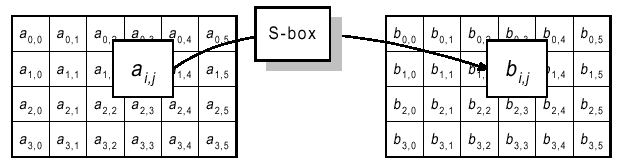 Each byte at the input of a round undergoes  a non-linear byte substitution according to the following transform:
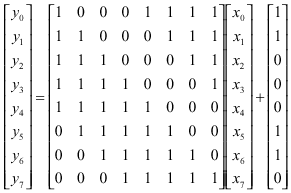 b = [M]  a-1   +  C
Non-singular matrix 
(Invertible matrix)
Rijndael:  ByteSub and its inverse ByteSub-1
ByteSub
Mapping
B
A
B = [M]  A-1   +  C0
(ByteSub)-1
Mapping
A
B
A = { [M]-1 [B +  C0] } -1
Rijndael:  ByteSub and its inverse ByteSub-1
ByteSub
Mapping
B(x)
A(x)
Irreducible with period 51
B(x) = M(x) . A(x)-1   +  C0(x)     mod  (1 + x + x3 + x4 + x8 )
[BytSub] :
1 + x + x5 + x6
(ByteSub)-1
Mapping
A(x)
B(x)
A(x) = M(x) [B(x) +  C0(x)] -1     mod  (1 + x + x3 + x4 + x8 )
[BytSub]-1 :
Rijndael:  ShiftRow
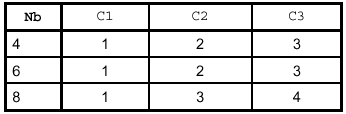 Depending on the block length, each “row” of the 
block is cyclically shifted according to the above table
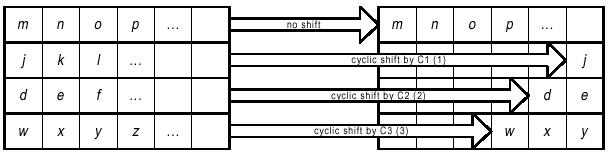 Rijndael:  MixColumn
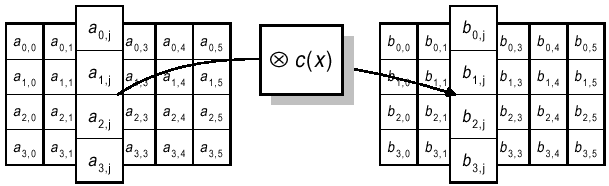 Each 4 byte column is multiplied by a fixed polynomial
        C(x) =  (03) .  X3  +   (01) .  X2  +  (01)  X  +   (02)
This corresponds to matrix multiplication b(x) = c(x)  a(x) :
GF(28) elements
8 bits each
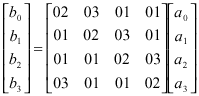 Non-singular matrix 
(Invertible matrix) 
Elements in HEX Format
B = [C] A
Rijndael:  AddRoundKey
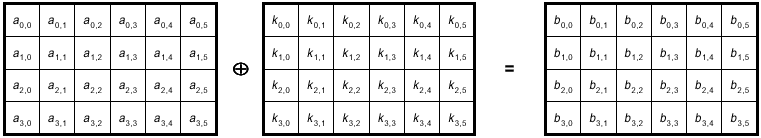 Each word is simply EXOR’ed with the expanded round key
Key Expansion algorithm see next
ROUND 1
Byte Substitute
Shift row
Mix column
Key addition
ROUND 9
Byte Substitute
Shift row
Mix column
Key addition
ROUND 10
Byte Substitute
Shift row
Key addition
PLAIN TEXT
ROUND KEY 0
ROUND KEY 1
ROUND KEY 2
ROUND 2
General Round x9
ROUND 8
ROUND KEY 8
ROUND KEY 9
Final Round
ROUND KEY 10
CIPHER TEXT
Inverse Rijndael Cipher

Except for the non-linear ByteSub step, each part of Rijndael has a straightforward inverse and the operations simply need to be undone in the reverse order.

However, Rijndael was specially written so that the same code that encrypts a block can also decrypt the same block simply by changing certain tables and polynomials for each layer.  The rest of the operation remains identical.
Rijndael:
Decryption Round transformation
Key addition
Round-Key
Inv.Mix column
Inv. Shift row
Reversed sequence !
Inv. Byte sub
CIPHER TEXT
INVERSE ROUND 1
ROUND KEY 10
Key addition
Initial Round
Inverse Shift row
Inverse Substitute
INVERSE ROUND 2
ROUND KEY 9
Key addition
Inverse Shift row
Inverse Mix column
Inverse Substitute
ROUND KEY 8
INVERSE ROUND 8
Inverse Round x9
INVERSE ROUND 9
ROUND KEY 2
INVERSE ROUND 10
ROUND KEY 1
Key addition
Inverse Shift row
Inverse Mix column
Inverse Substitute
ROUND KEY 0
PLAIN TEXT
Hardware Implementations

Rijndael performs very well in software
Multiple S-Box engines, round-key EXORs, and byte shifts can all be implemented in hardware when speed is required
Small amount of hardware can vastly speed up 8-bit implementations
Other 
Block Ciphers Operation Modes 
as
Running Key Generators
CBC Mode
Cipher Block Chaining Mode
Ci= E(Pi + Si)
Pi + Si
Pi + Si
E-1
E
Pi
Pi
+
+
S
S
IV =S1 at t=0
IV =S1 at t=0
K
K
KSG Mode
Key Stream Generator Mode
Ci= EK(Si) + Pi
Pi
Pi
+
+
K
E
E
K
IV =S1 at t=0
IV =S1 at t=0
S
S
Self-Synchronizing OFB Mode
Single-Bit
(OFB: Output Feedback)
Pi
+
EK(Si)
Ci= EK(Si) + Pi
Pi
+
1
1
K
E
E
K
IV =S1 at t=0
IV =S1 at t=0
S
S
Self-Synchronizing OFB Mode
r-Bits
Pi
+
EK(Si)
Ci= EK(Si) + Pi
r
Pi
+
r
r
K
E
E
K
IV =S1 at t=0
S
S
IV =S1 at t=0
r
r
Self-Synchronizing OFB Mode
n-Bits
Pi
+
EK(Si)
Ci= EK(Si) + Pi
n
Pi
+
n
n
K
E
E
K
IV =S1 at t=0
S
S
IV =S1 at t=0
IV =S1 at t=0
n
n
Counter Mode
Ci= EK(Si) + Pi
Pi
Pi
+
+
K
E
E
K
IV =S1 at t=0
IV =S1 at t=0
+1
S
S
+1
Counter
Block Cipher in Self-Synchronizing Mode Operation Mode 3: in (Cipher Feedback Mode CFM)
Not  Self Synchronising Cipher
Need to synchronize both generators RKG
Self Synchronising Running key Generator (Cipher Feedback Mode CFB)
Example : Using AES in self-synchronizing mode
Self- Synchronisation after communicating L=128 error free bits  (when the two state registers become identical)
+
Xn
Yn
+
Xn
.
.
.
.
.
.
AES
AES
128 bits state register
With initial value IV0
128 bits state register
With initial value IV0
Z: 128 bits key
Z: 128 bits key
3rd Generation Mobile Cipher is
KASUMI Cipher to replace A5/1,2,.. 
Used as key-stream generator in CBC mode
64
Message
KASUMI
Cipher
Cryptogram
64
Key
64/128
KASUMI (RKG) : Using CBC mode for 3rd Generation Mobile System (3GPP)
….
Key-Stream